Promotional Campaign
Hannah Harris
Print Media
- Billboard
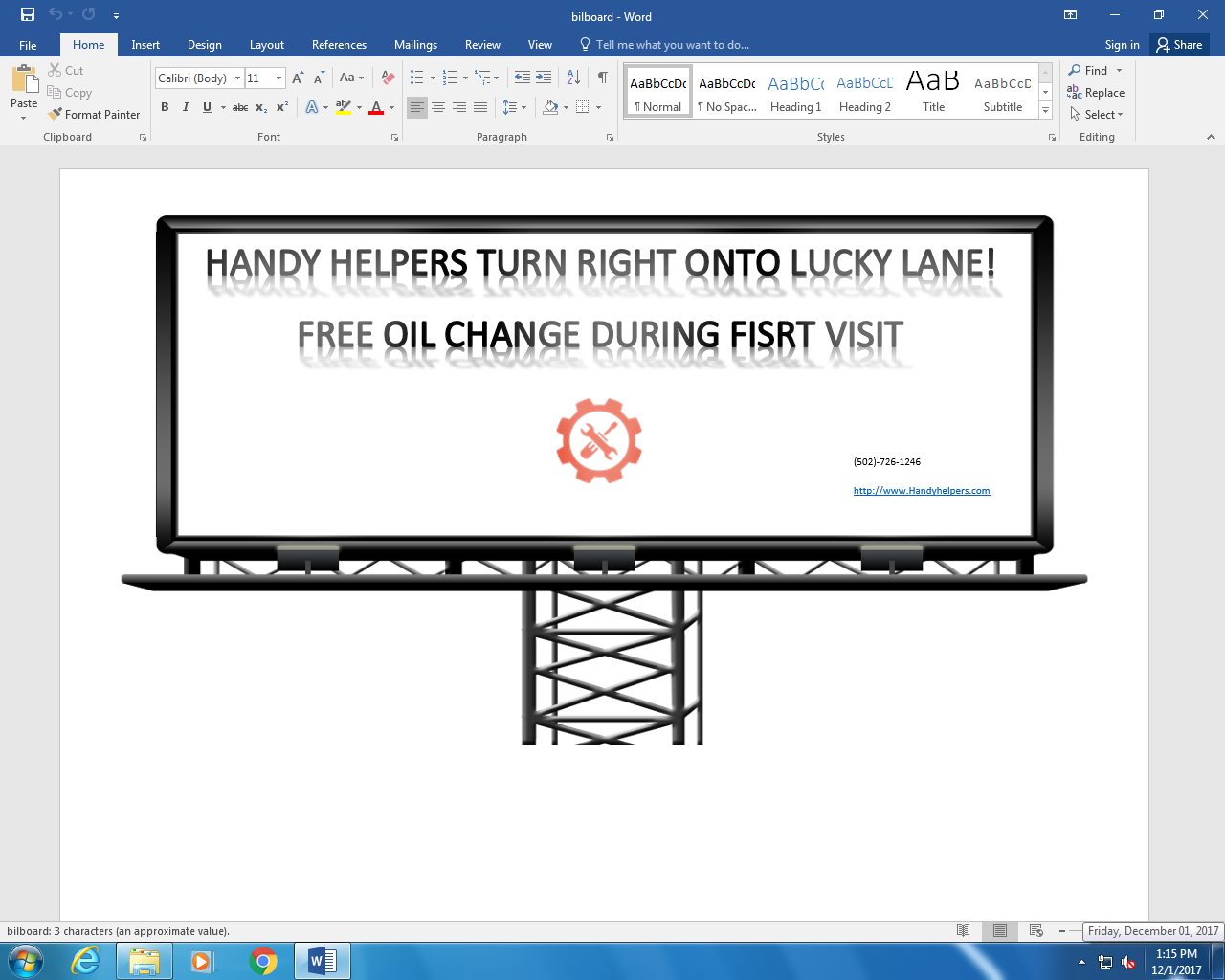 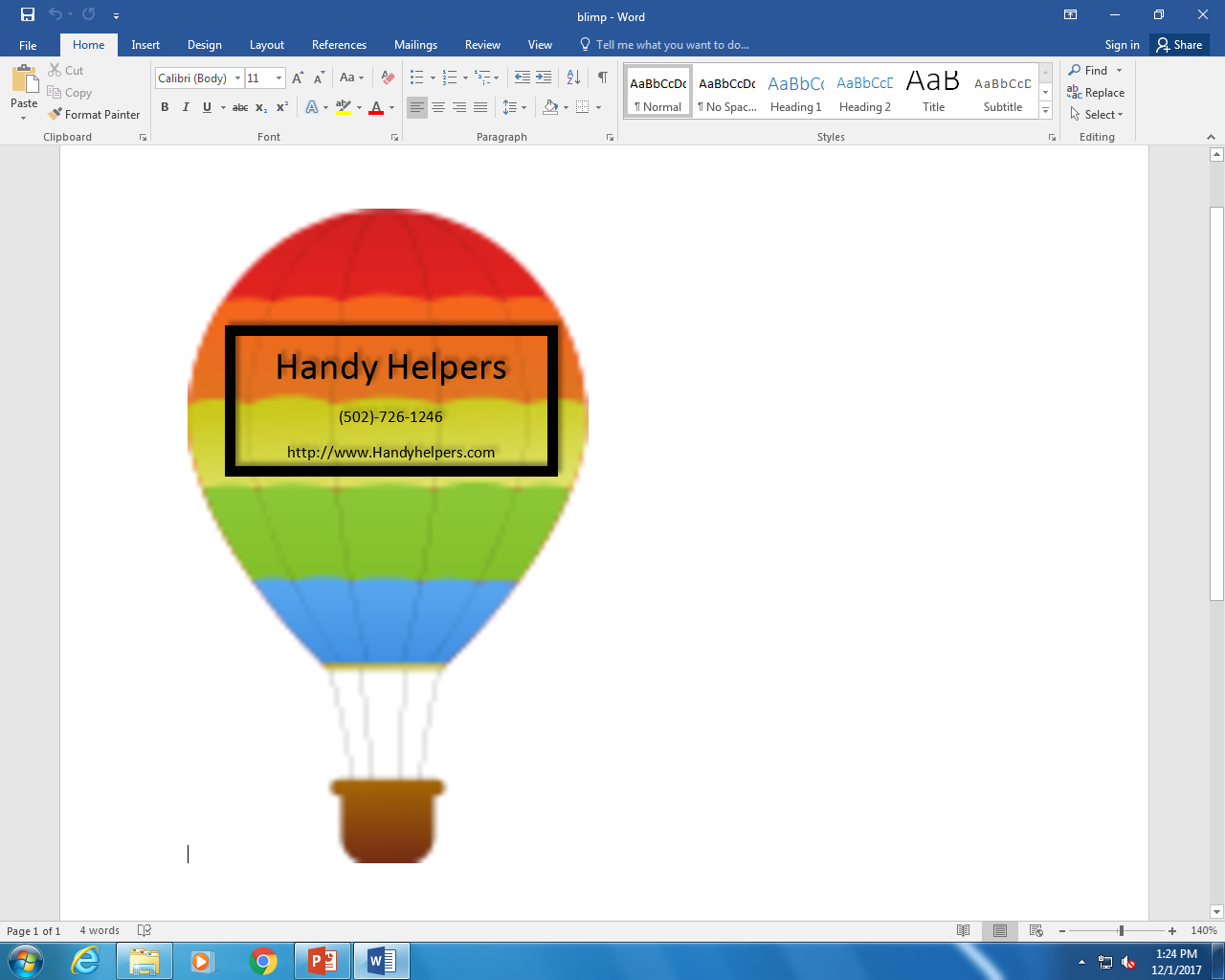 Print Media
- Blimp
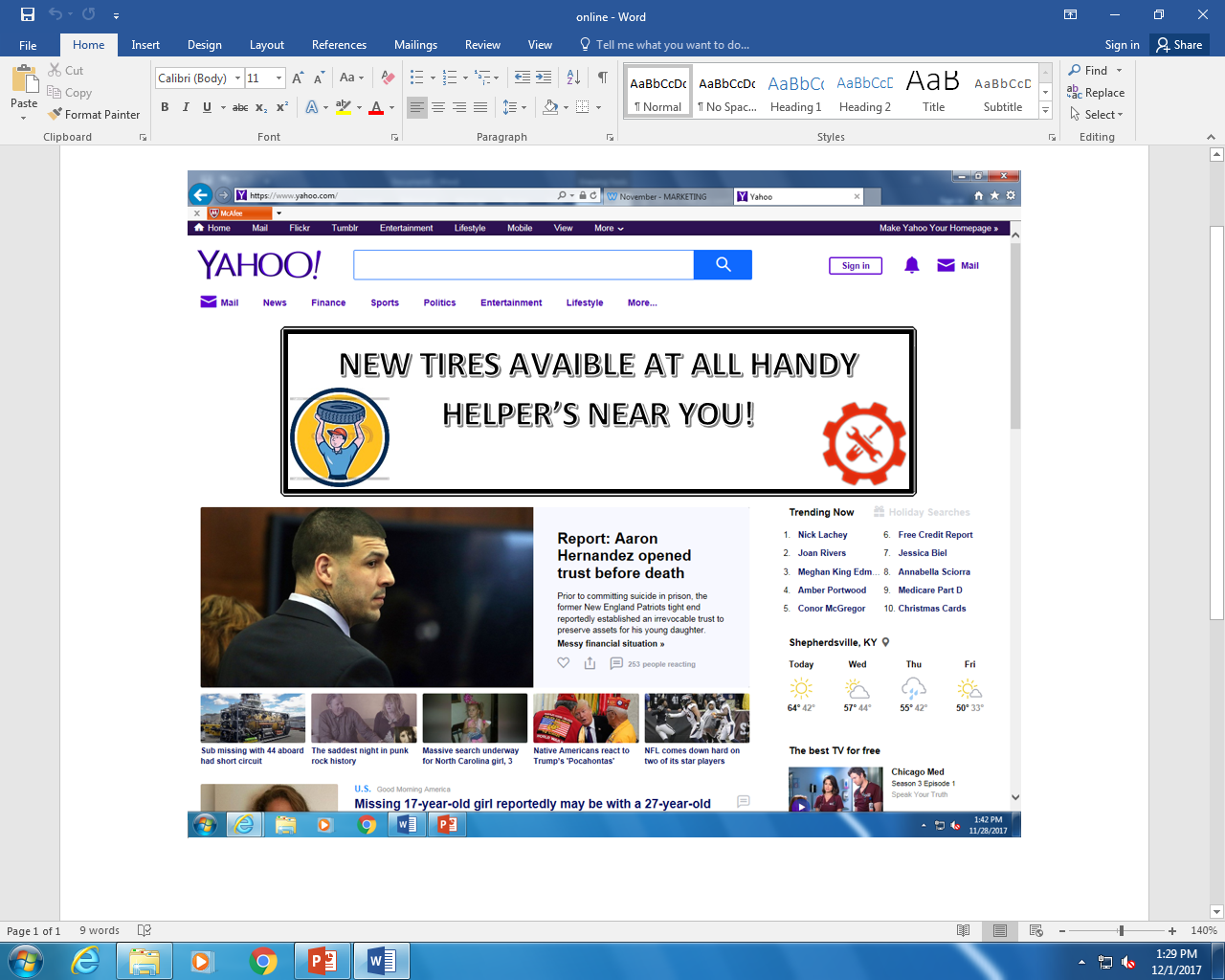 Online ad
Specialty Media
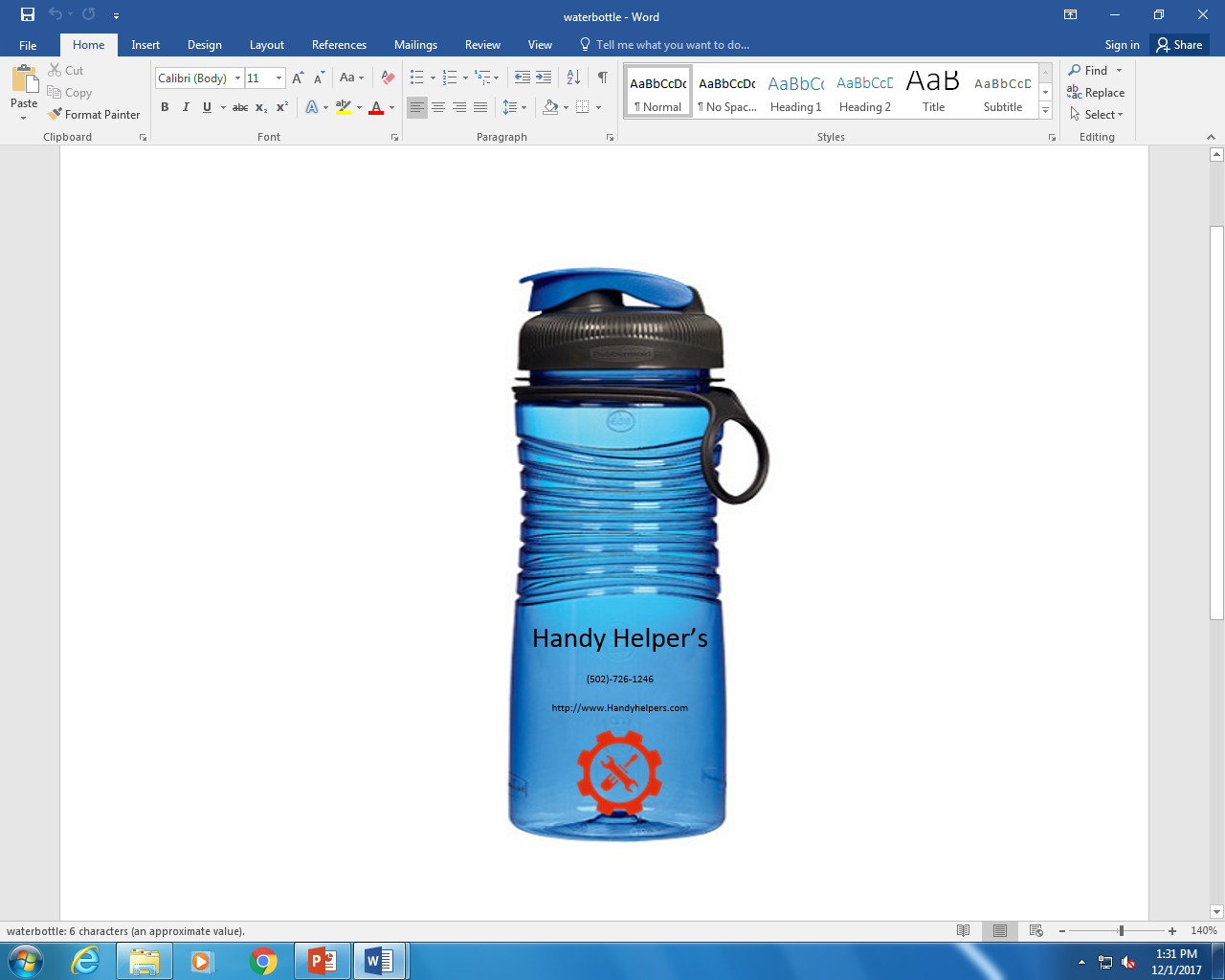 Personal selling
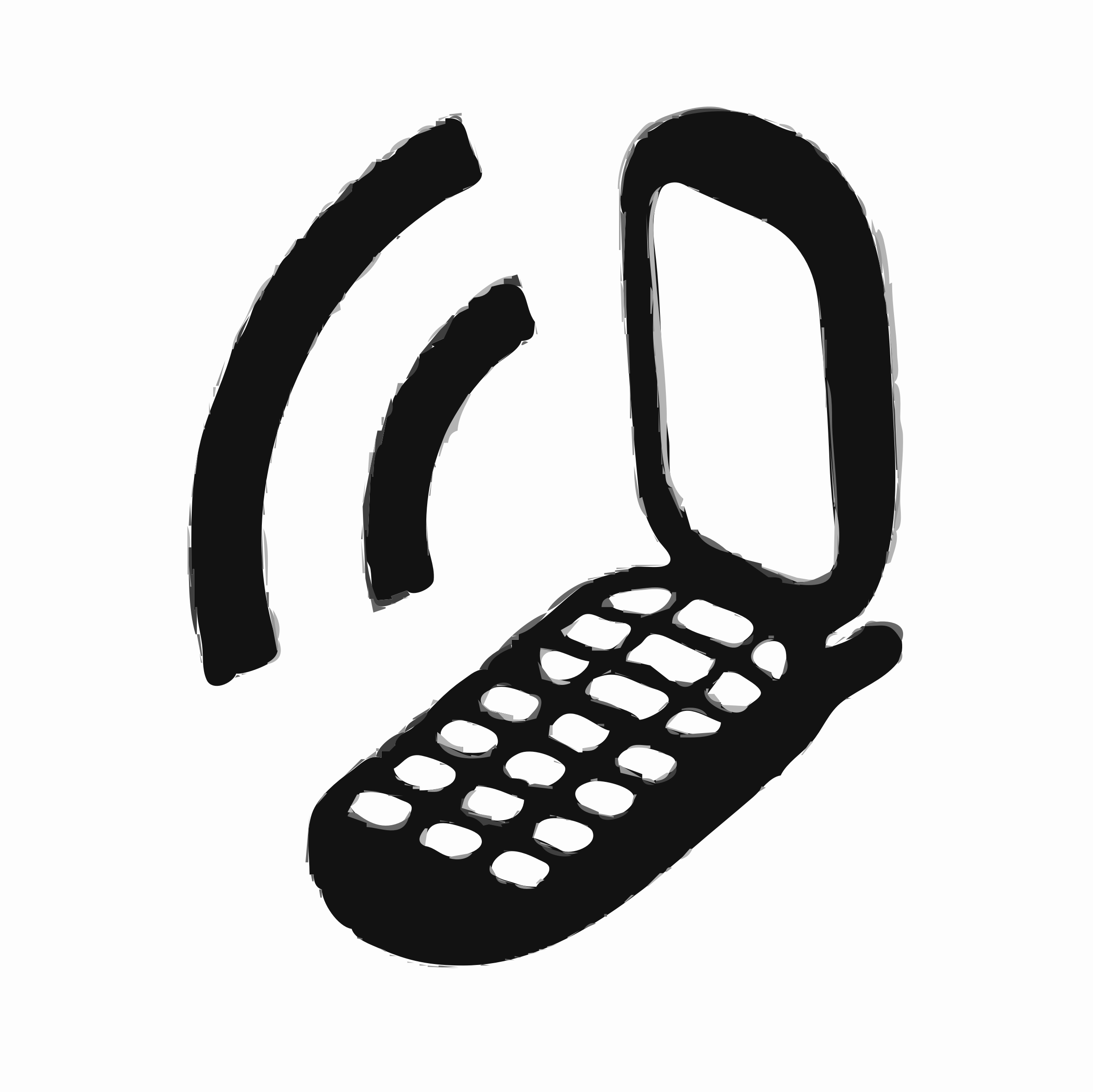 Thank you for calling Handy Helpers today. My name is Hannah, How may I help you?
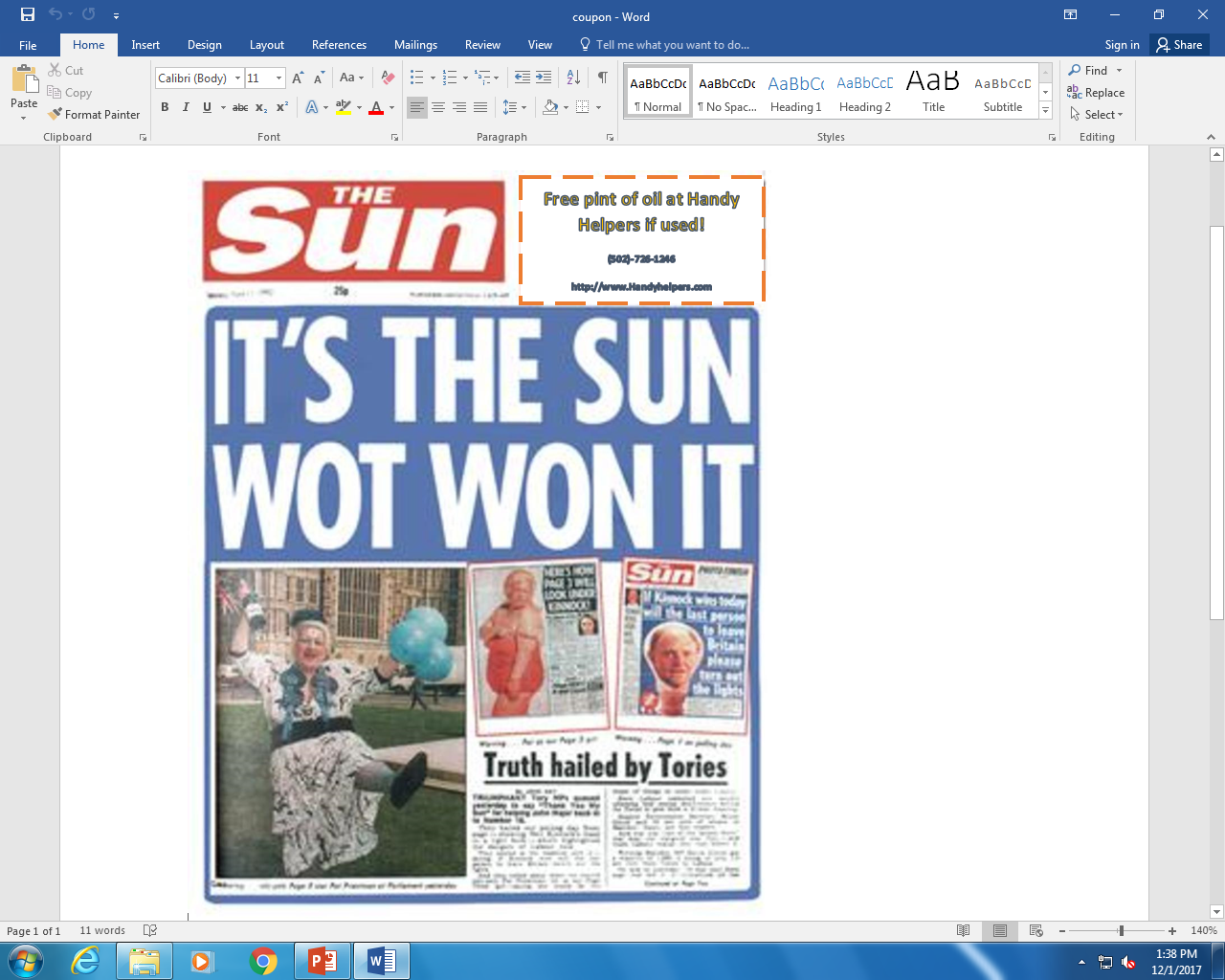 Sales promotion
-free sample
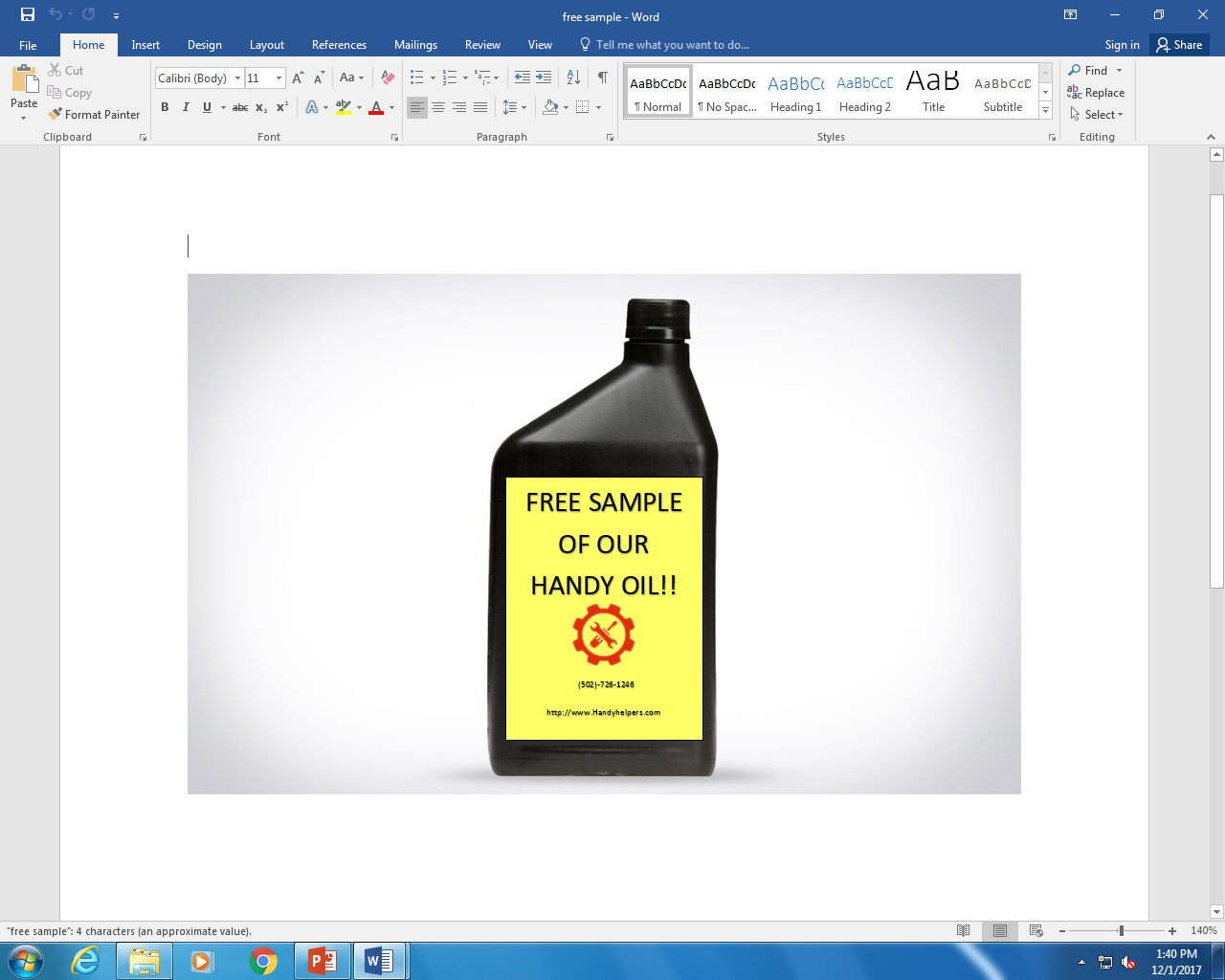 Direct Marketing
-email
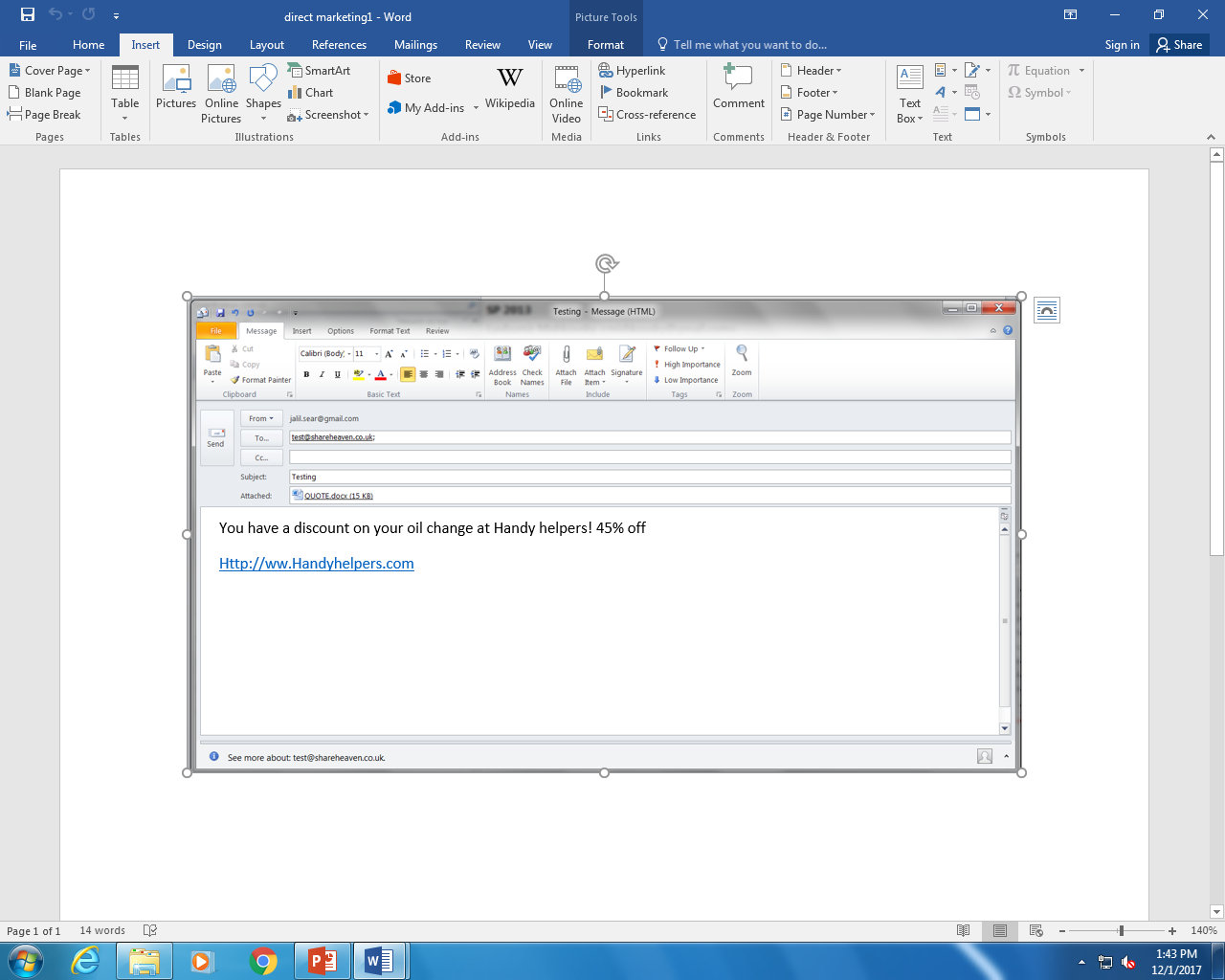 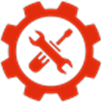 Direct Marketing
-postcard
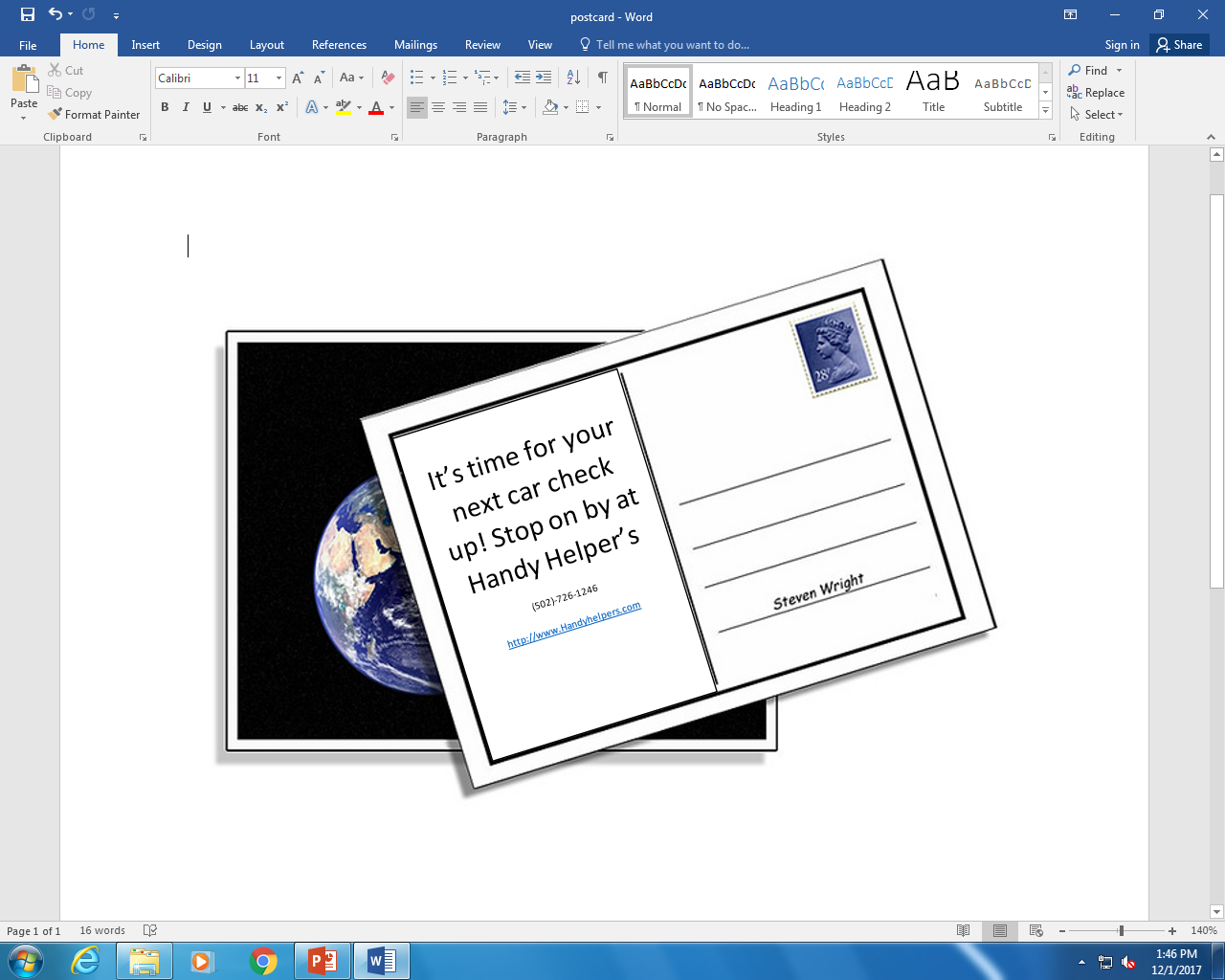 Publicity
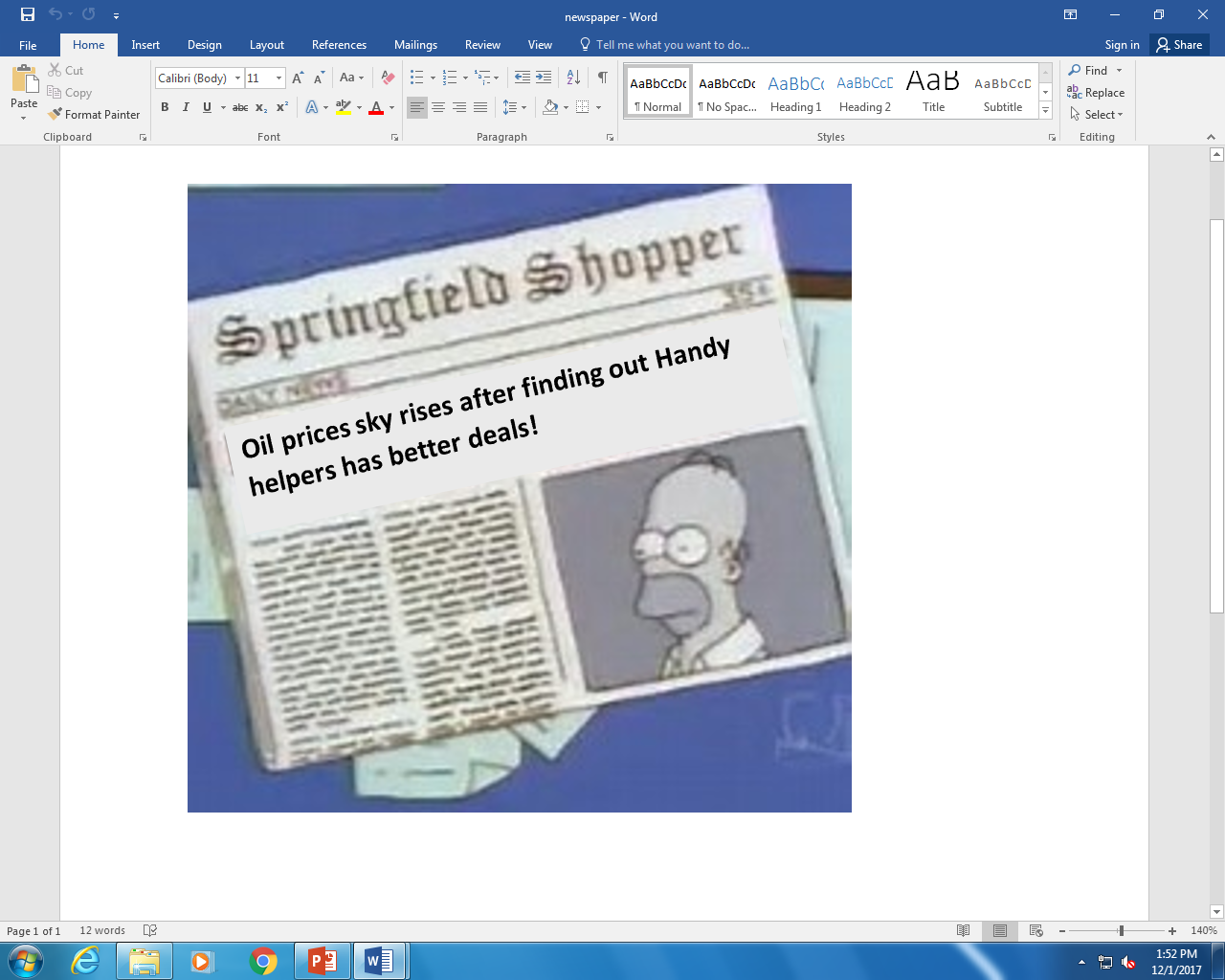 contest
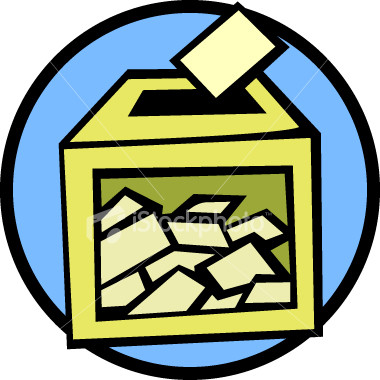 Free trip to Hawaii
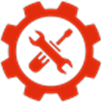 Public Relations
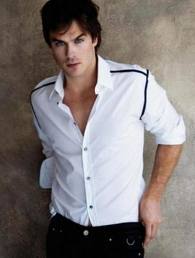 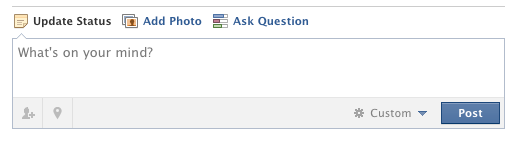 Handy Helpers! We are donating money to cancer research debating on how may shares and likes this post gets!!! LIKE AND SHARE
Broadcast Media
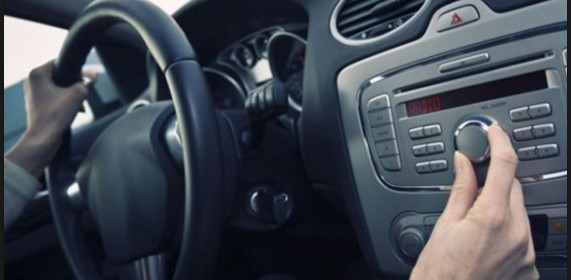 Handy helpers do it best
! Get your car fixed quick and fast! On hill view bld right beside hill view vet clinic! Any questions call us at (502)-726-1246